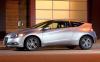 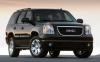 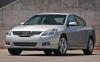 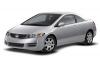 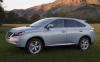 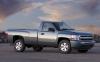 Hybrid autók
[Speaker Notes: A projektünk témája az autók és a környezetvédelem, közelebbről a hibrid autók]
Mi köze a hybrideknek a környezetvédelemhez?
A hybrid autó 40 km/h sebességig nem fogyaszt benzint, vagy dízelt, csak az akkumulátorról működik
Ezért ha dugóba kerülünk vele, egyáltalán nem szennyezzük a kipufogógázzal a levegőt
És a pénztárcánk is vastagabb marad
[Speaker Notes: A hybrid autó főleg dugóban hasznos, ezért ideális városi autó]
Működési elv
A sorozatban gyártott hibridautók akkumulátora menet közben is feltölthető
egyrészt a belső égésű motor, másrészt az energia-visszatöltő rendszer segítségével.
A belső égésű motor egy generátort hajt, és az termeli az áramot, amely vagy közvetlenül a járművet hajtja, vagy az akkumulátor töltésére fordítódik.
[Speaker Notes: A hybridek menet közben is töltődhetnek]
Működési elve
Az üzemanyag-fogyasztás csökkentését célozza a start-stop funkció is,
amely üresjáratban automatikusan leállítja és a megfelelő időben újraindítja a belső égésű motort.
A hibridautó belső égésű motorja kisebb, mint a hagyományos (csak belső égésű motorral rendelkező) autóké.
A rövid idejű gyorsításoknál azonban mindkét hajtás üzemelhet, így nincs jelentős különbség a hagyományos hajtású autókhoz képest.
[Speaker Notes: Motorjuk kisebb, mint a hagyományos autóké]
Alapanyaghiány
A hibridautók gyártásához szükséges ritka anyagok közül többnek az esetében is az a veszély fenyeget, hogy elfogy.
A hibridautókhoz használt, magas fejlettségi színvonalú villanymotorok és akkumulátorrendszerek előállításához gyakran diszpróziumra is szükség van.
Ez egy ritkaföldfém, melynek zömét a többi ritkaföldfémhez hasonlóan Kínában bányásszák.
[Speaker Notes: Az alapanyag-készletek sajnos végesek]
Alapanyaghiány
Egyes elemzők szerint 2012-re annyira felfut Kína elektronikai ipara, hogy a kínai ritkaföldfém-bányászat csak a belföldi igényeket tudja kielégíteni.
Kanada, Ausztrália, és az USA is próbálkozik, de nem valószínű, hogy 2012-re ezek át tudnák venni a kínai bányák helyét.
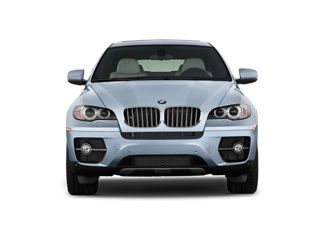 [Speaker Notes: Főleg Kínából származik a diszprózium]
Suzuki - hibridek
Hasonló hajtásláncot kapott a tanulmány Swift, mint amilyen a Chevrolet Voltban is dolgozik
Vagyis elsődlegesen elektromotor gondoskodik a hajtásról, az akkumulátorok lemerülése után a benzinmotor csak generátorként működik.
Az SX4 hibrid meghajtását egy 1,2 literes benzines motorra és a hozzá kapcsolt 50 kW-os villany erőforrásra bízták
[Speaker Notes: A Suzukinak is vannak hybridjei]
Suzuki SX4
A villanymotor meghajtásáról lítium-ionos akkumulátorok gondoskodnak és gyártó szerint kizárólag elektromos verzióban is képes lesz rövidebb távokon közlekedni az SX4
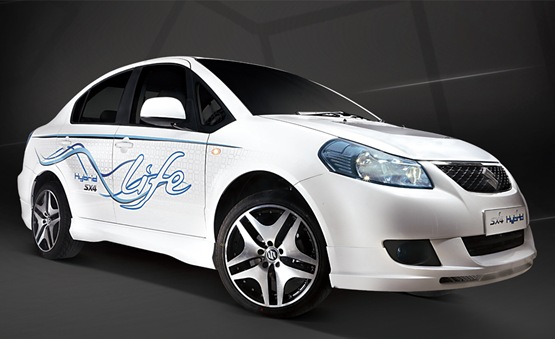 [Speaker Notes: Az SX4 a kiállításon]
Személyes kedvencem, a BMW
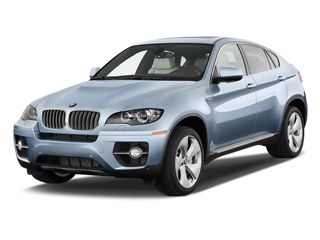 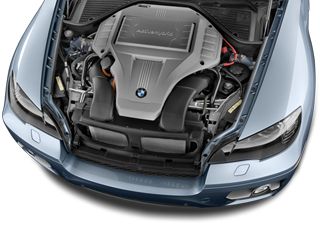 [Speaker Notes: Ők gyártják a világ legerősebb hybrid autóit]
BMW X6 ActiveHybrid
Bár a piacon már sokféle hibrid autó kapható, olyan, amely csak villanymotorral is képes haladni, eddig Európában csak a Toyotának és a Lexusnak volt. 
Mostantól viszont a BMW-től is vehetünk. A bajorok nem aprózták el a belépőjüket a full hibridek klubjába:
az X6 ActiveHybridnél erősebb benzines-elektromos személyautó jelenleg nem létezik.
[Speaker Notes: A BMW is beszállt a hybridek gyártásába]
Működés közben
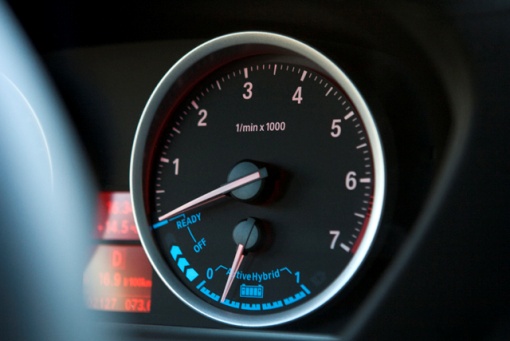 Jelenleg a villanymotor hajt. Ha a kék nyilak elérik a Ready-szintet, a benzinmotor is bekapcsol.
Alig lett kisebb a csomagtartó az akkumulátoroktól. Kevés látszik belőlük.
A dízelmániás Európában keveset fognak eladni belőle, de Közel-Keleten és Amerikában népszerű lehet.
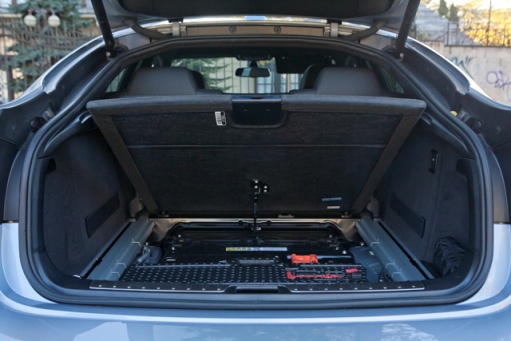 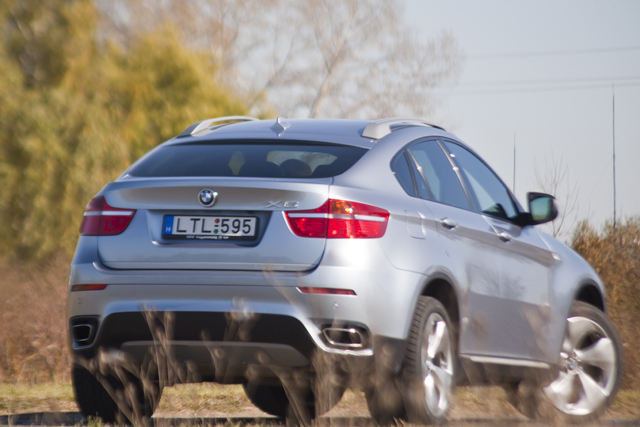 [Speaker Notes: Egy kis illusztráció a működésről…]
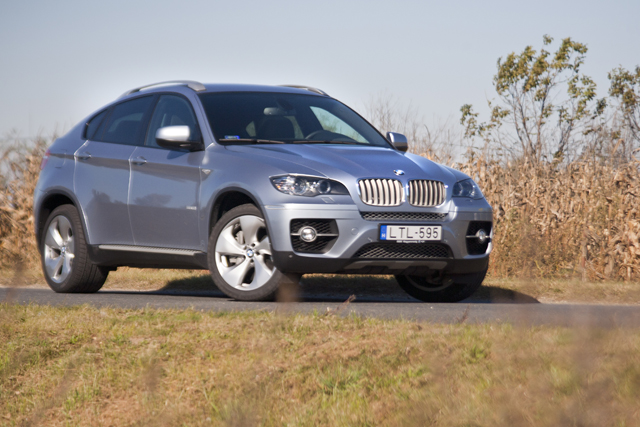 Vége
Készítette: Kígyósi Márk
[Speaker Notes: Köszönöm a figyelmet, egy szép BMW-vel búcsúzom]